Immunothérapie cellulaire - Biothérapies émergentes, BCMA et CD19 CAR-T cells
Laurence GUERRA
Ahmadreza ARBAB
Véronique SAADA, Véronique VERGÉ, Christophe MARZAC, Romain LOYAUX
Expérience d’un CLCC dans le suivi phénotypique  :
Laboratoire d’hématologie/ Gustave ROUSSY
journée de l’AFTLM
29/11/2024
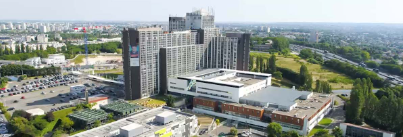 Quizz
1) Les cellules CAR-T sont des lymphocytes modifiés génétiquement dans le but de reconnaître puis éliminer les cellules cancéreuses.
2) Les CAR-T thérapeutiques sont les CAR-T de deuxième génération.
3) Ces cellules font parties d’un traitement de thérapie cellulaire innovante, par conséquent elles sont dépourvues d’effets indésirables notables.
4) Il existe plusieurs méthodes de détection de CAR-T dans les liquides biologiques ( CMF, Biologie moléculaire).
5) Les CAR-T montrent une efficacité thérapeutique remarquable uniquement dans le domaine de cancérologie.
Sommaire
Généralités
Définition 
Structure de CAR-T
Cibles thérapeutiques et CAR-T
Efficacité & Toxicité
Suivi Immunologique ( recommandations) 
Intérêt de la CMF pour le suivi
Exemples
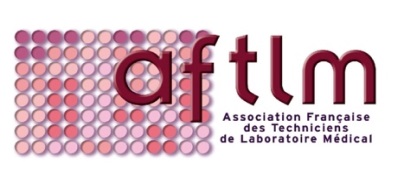 Définition
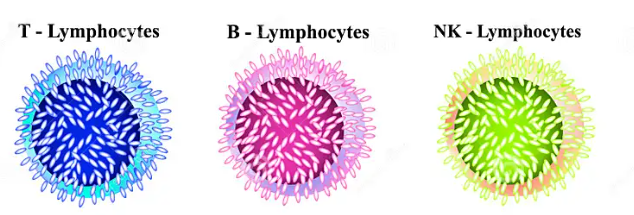 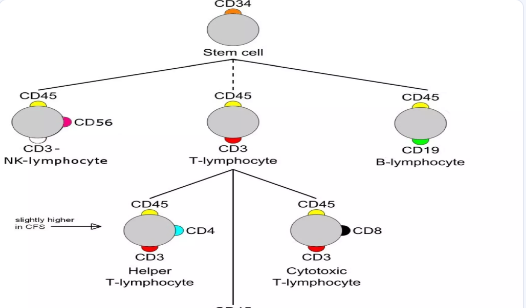 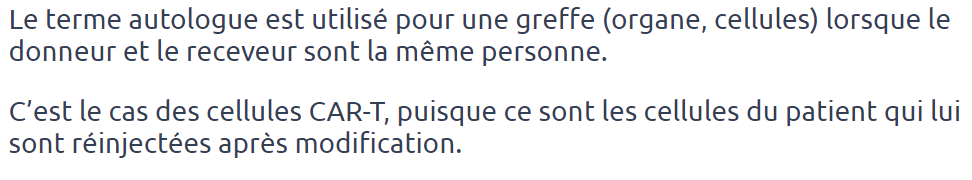 Structure
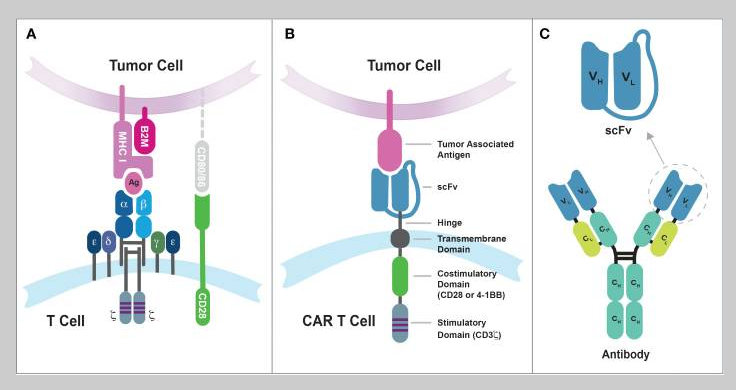 5
Aroshi et al, Front Immunol 2023
Structure
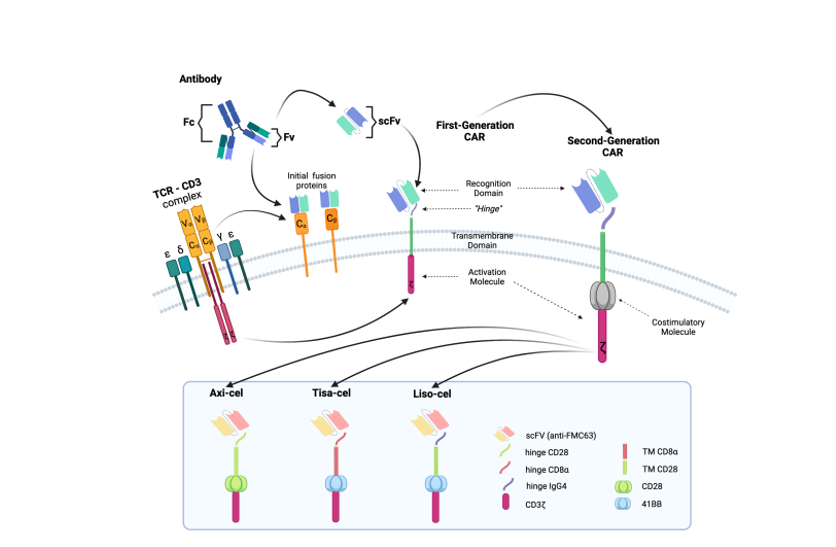 6
Ana Carolina Caballero et al, Front Immunol 2022
Cibles thérapeutiques
Caractéristiques idéales d’une cible
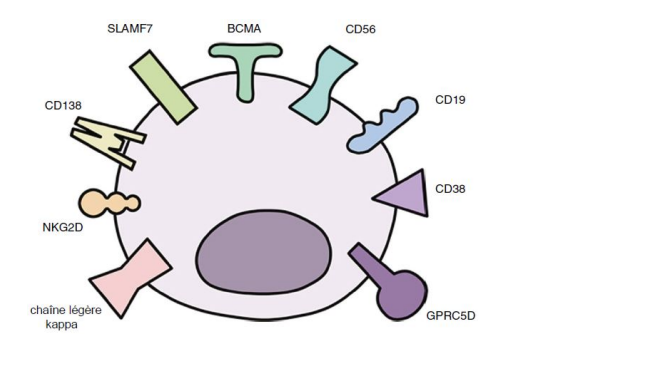 Expression extra cellulaire 
Expression uniforme et consistante sur toutes les cellules tumorales 
 Pas ou peu partagée avec les cellules normales
7
Cibles thérapeutiques
CD19 : Glycoprotéine superfamille des Ig
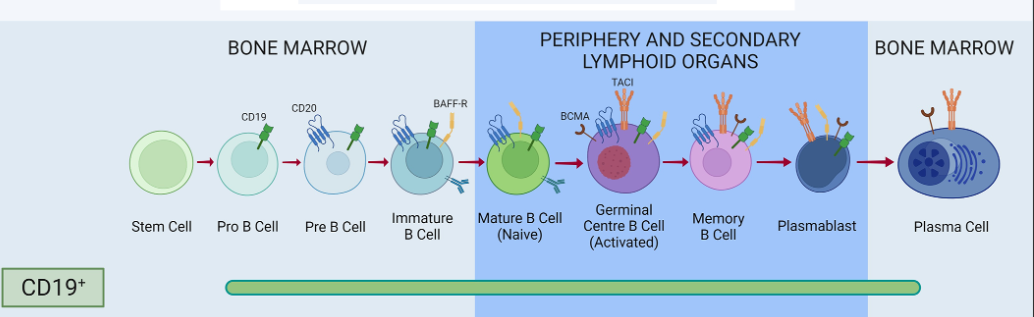 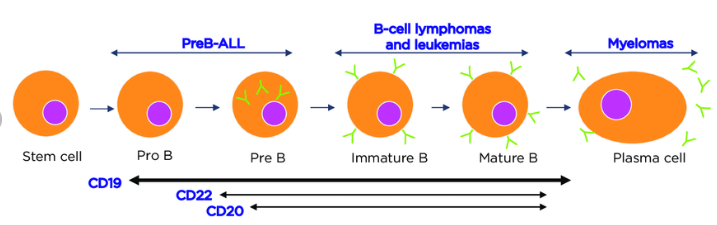 Lymphocyte B
8
Cibles thérapeutiques
BCMA : antigène de maturation de cellule B
membre 17 de la superfamille de TNF
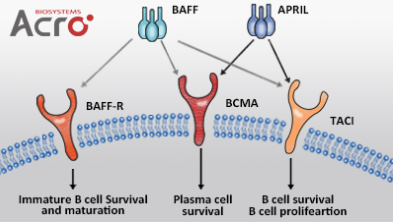 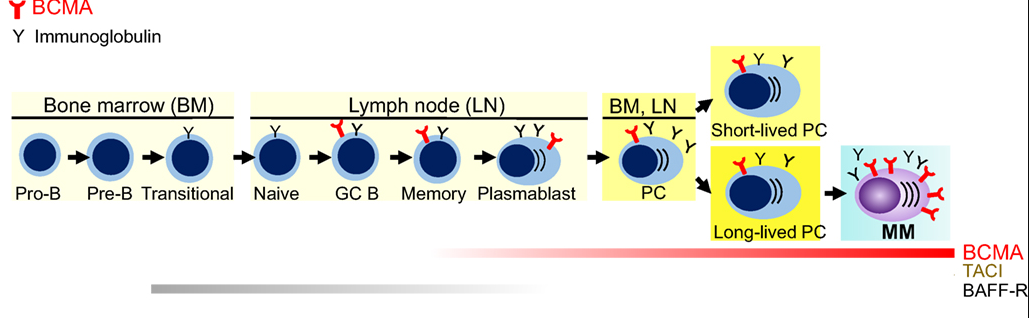 Shih-Feng et al, Front Immunol 2018
9
Circuit
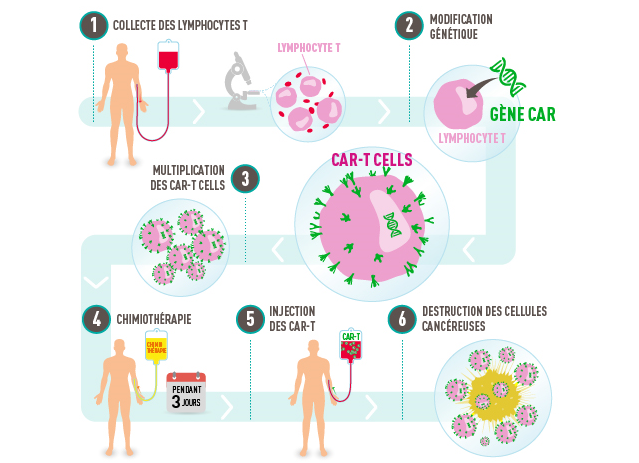 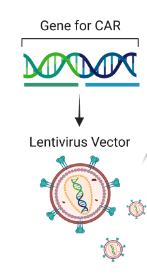 10
https://www.gustaveroussy.fr/fr/les-cellules-car-t
CAR-T AMM
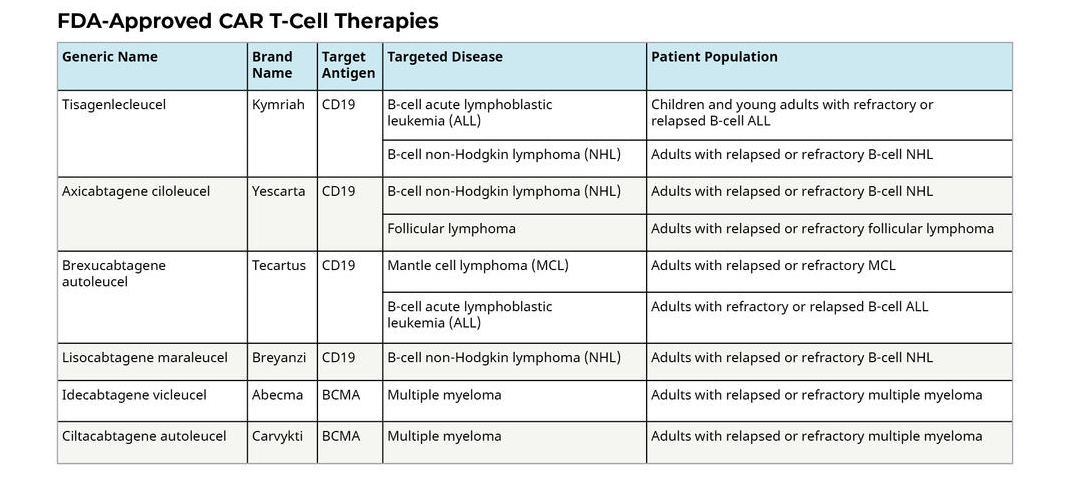 11
CAR-T : maladies auto-immunes
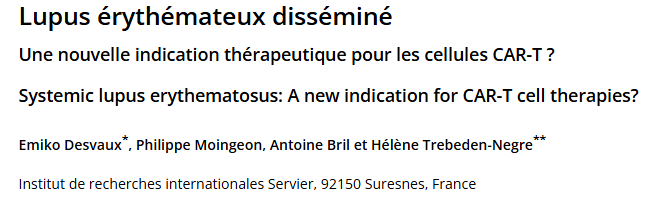 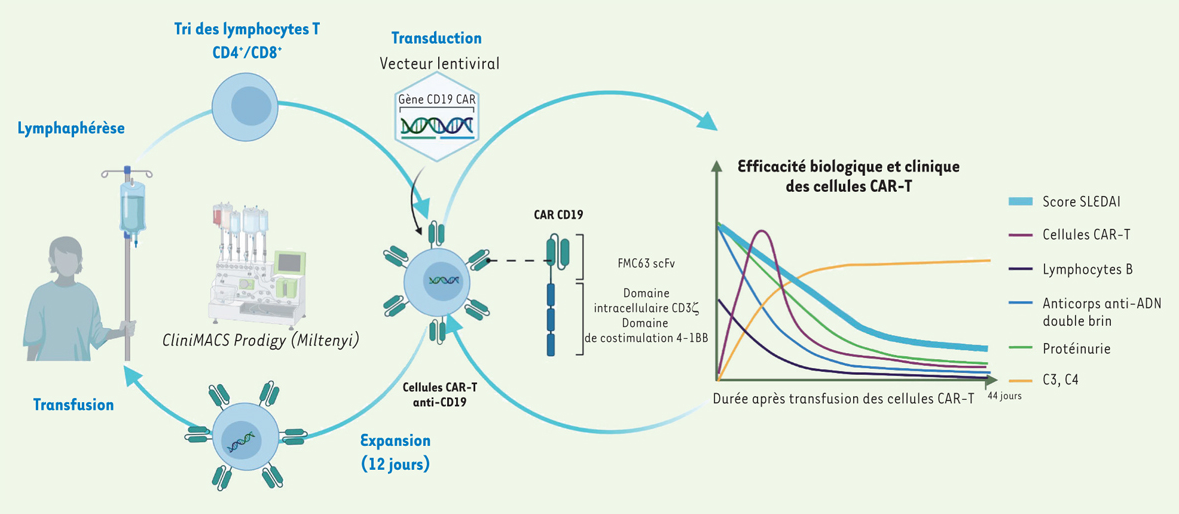 12
Efficacité
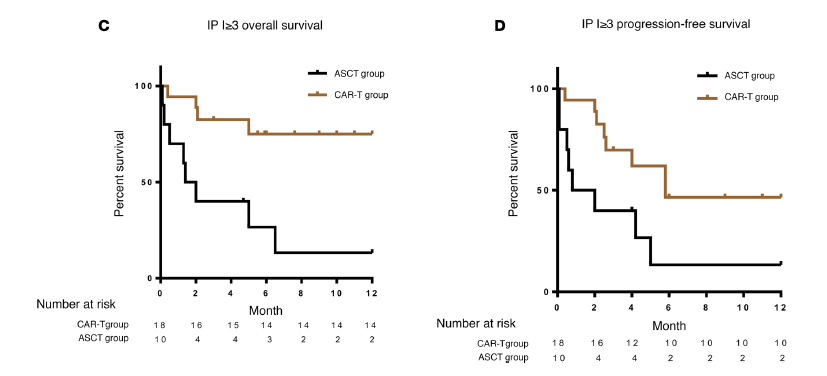 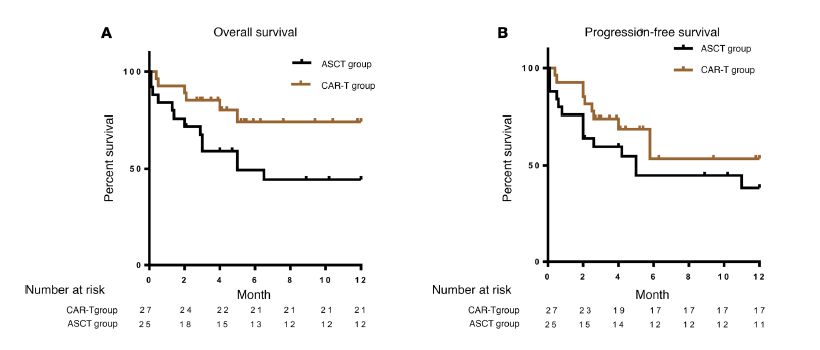 CAR T & LNH
Li et al, JCI insight 2019
13
Efficacité
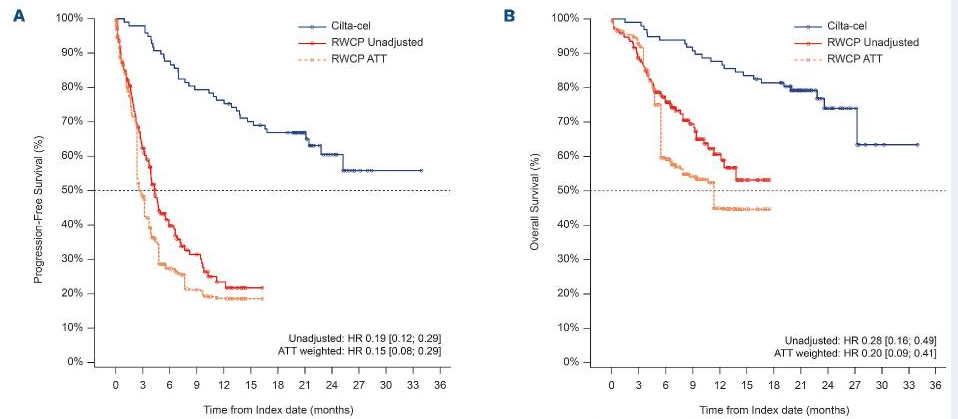 CAR T & Myélome
Mateos et al, haematolohica 2022
14
Toxicités
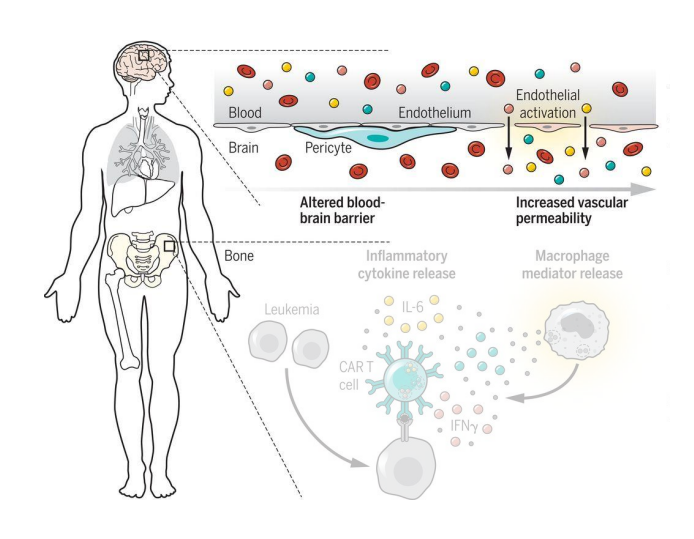 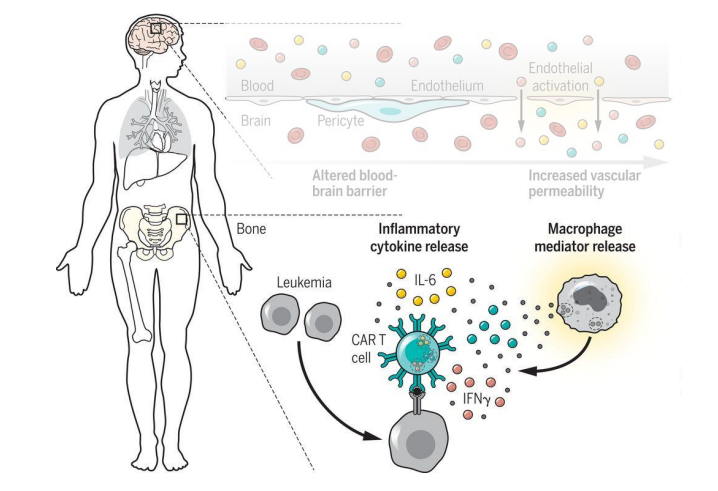 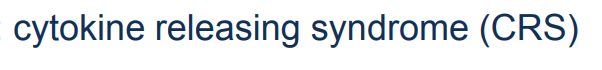 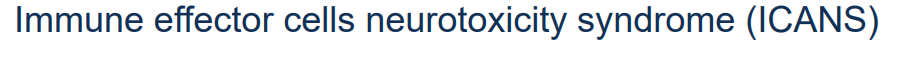 15
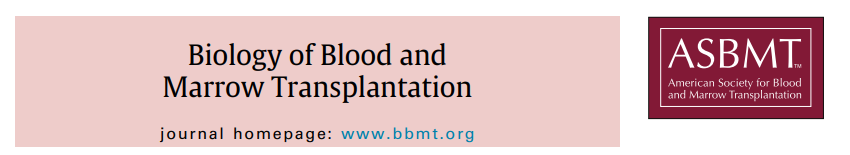 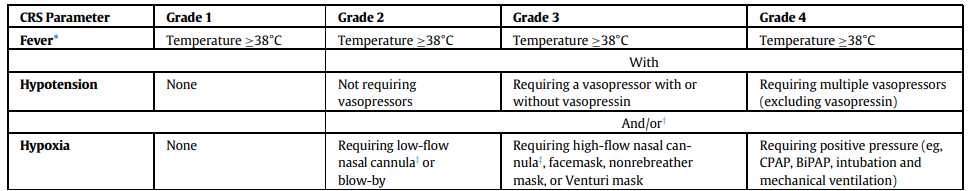 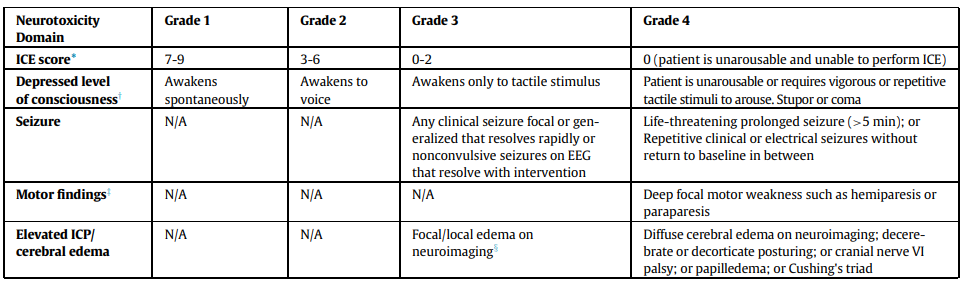 16
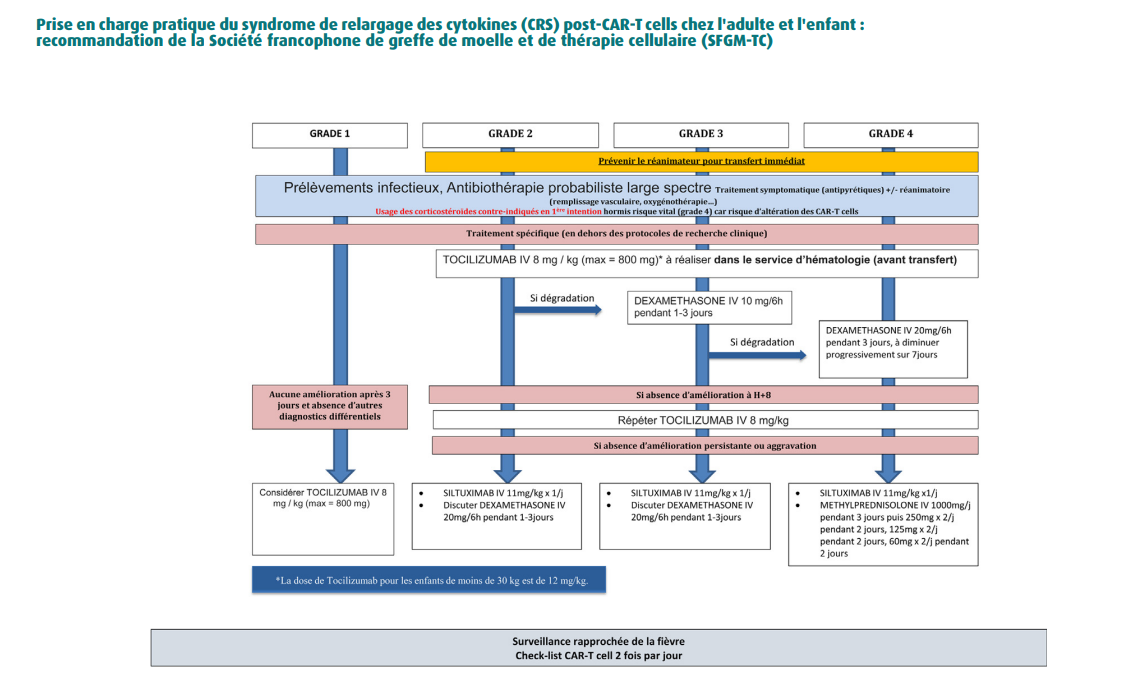 17
Toxicités
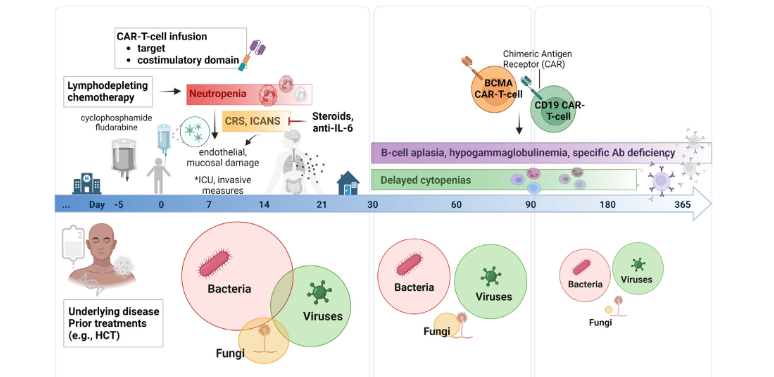 18
Kampouri et al, BJH 2023
Toxicités
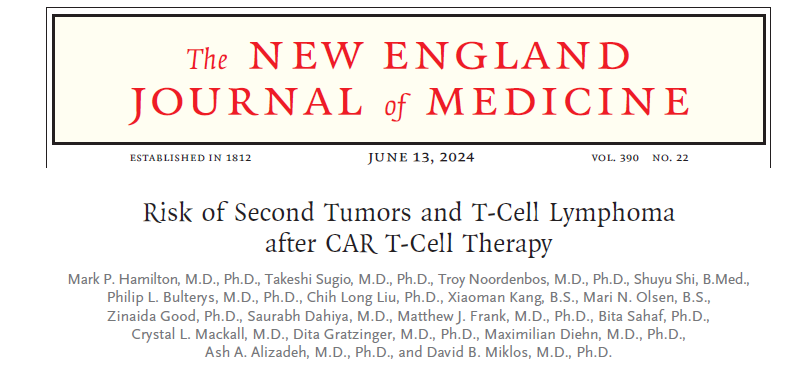 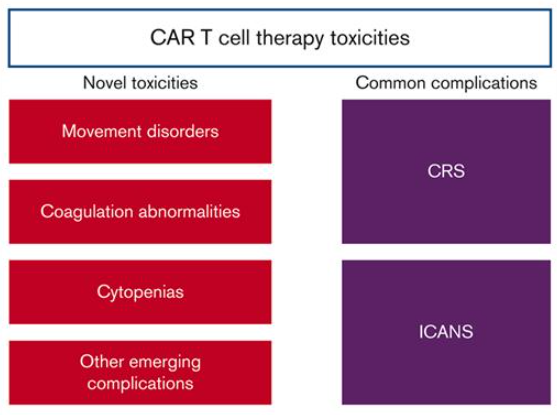 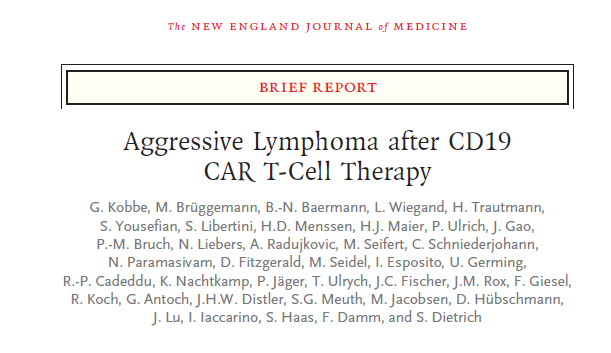 PERNA et al, Blood advances 2024
19
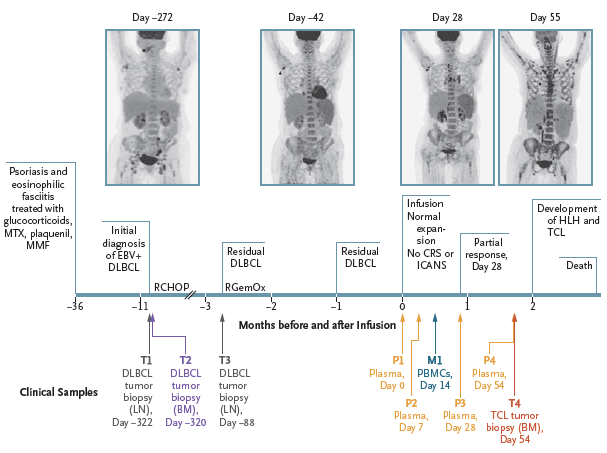 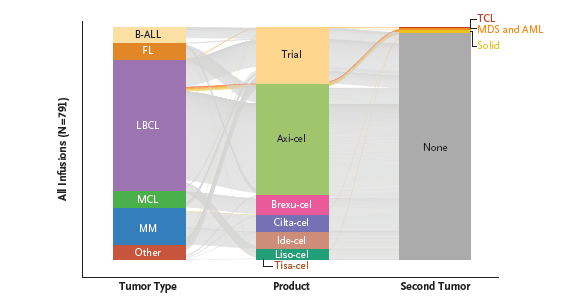 20
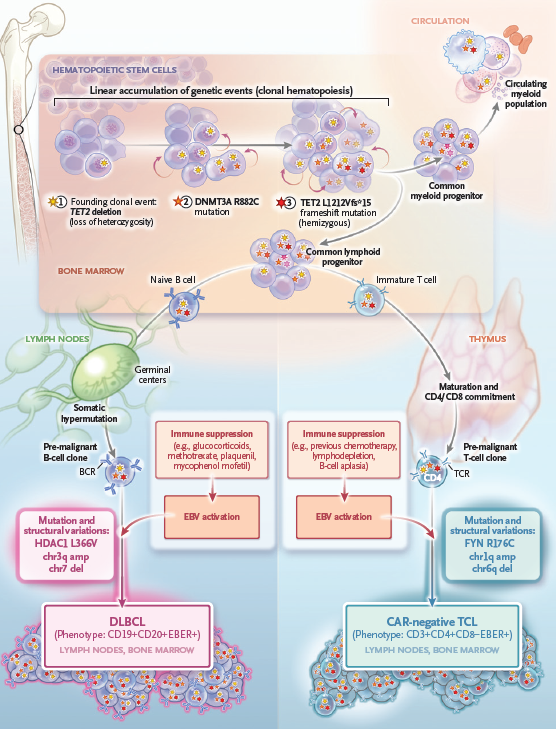 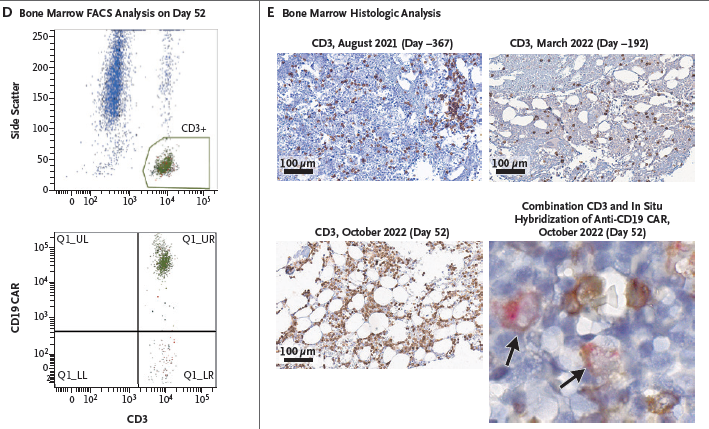 21
Recommandations
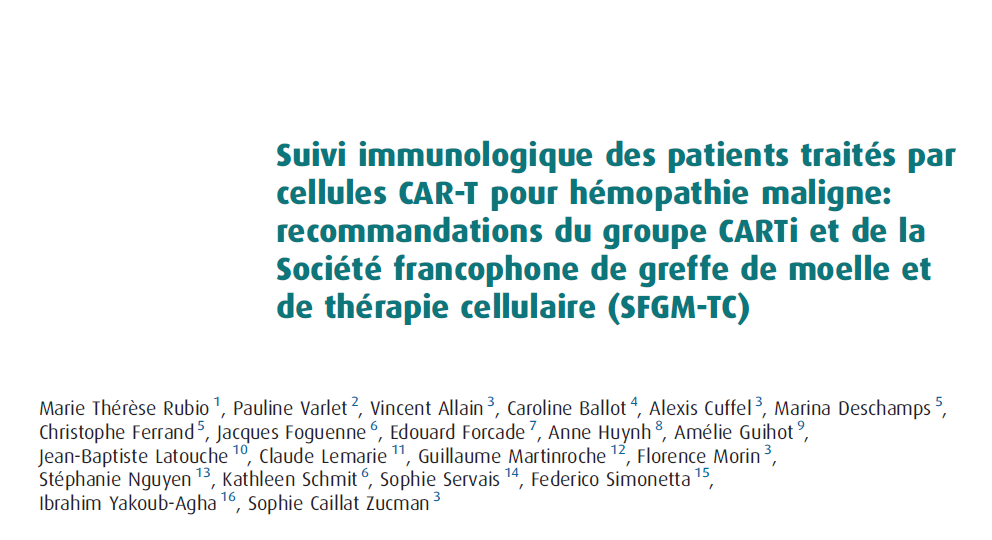 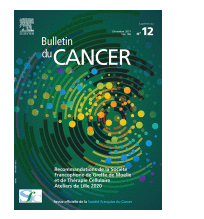 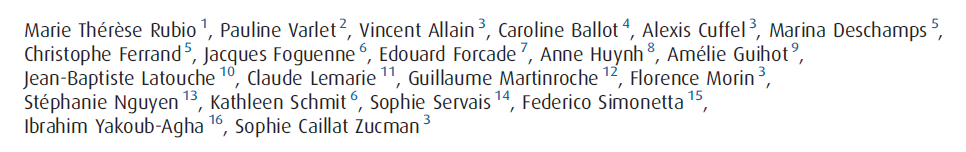 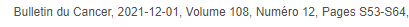 22
Recommandations
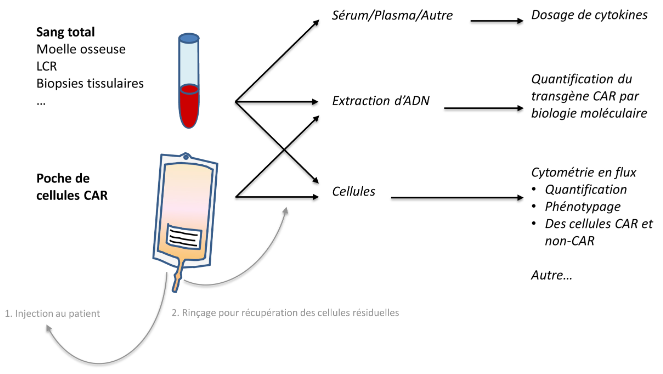 23
Recommandations
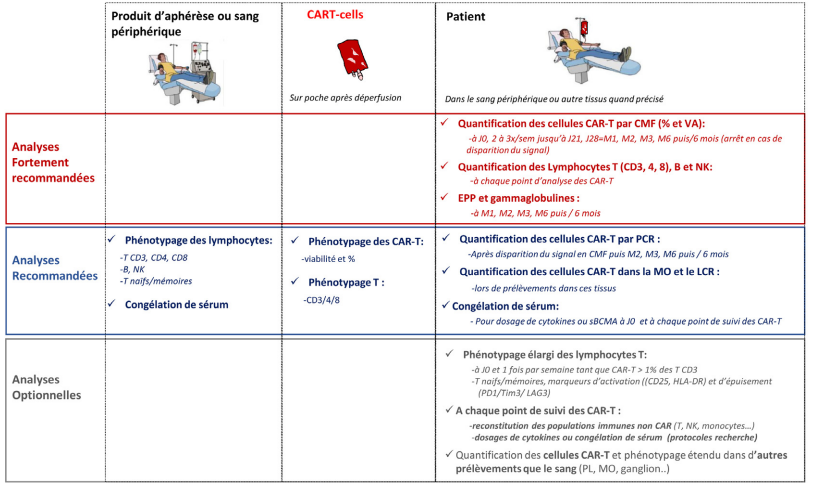 24
Recommandations
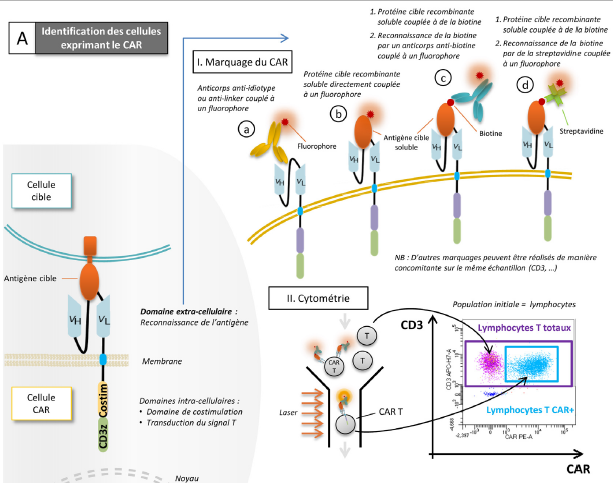 25
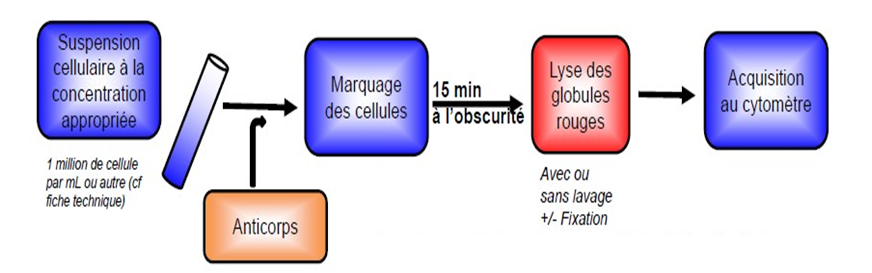 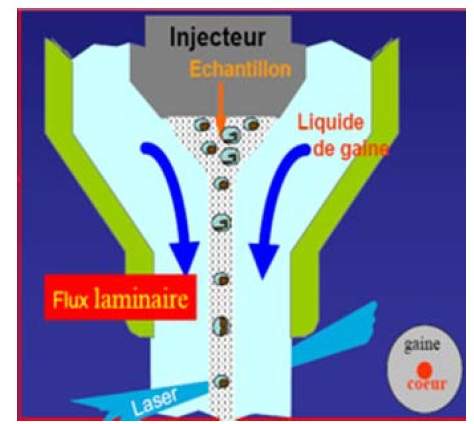 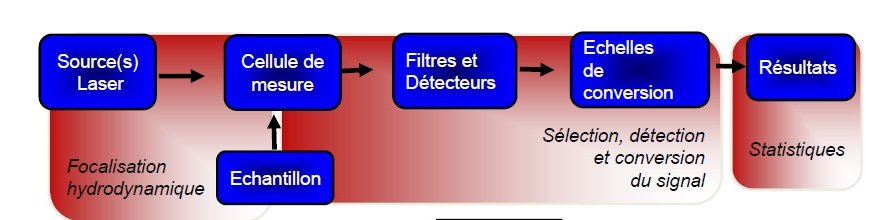 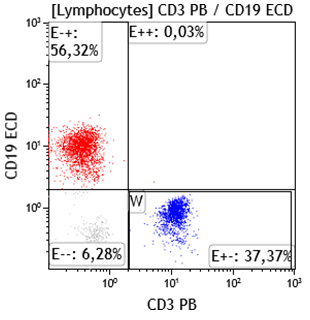 26
Pratique
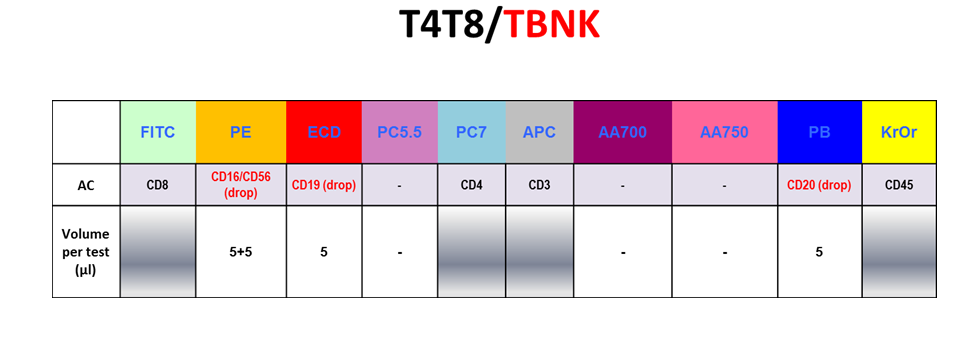 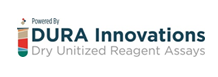 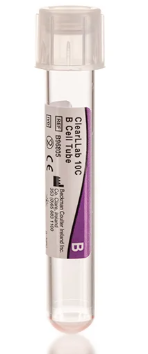 T B et NK
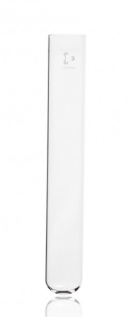 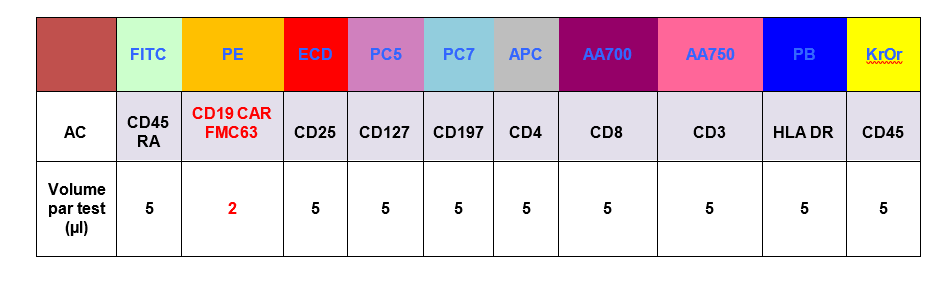 CAR T
27
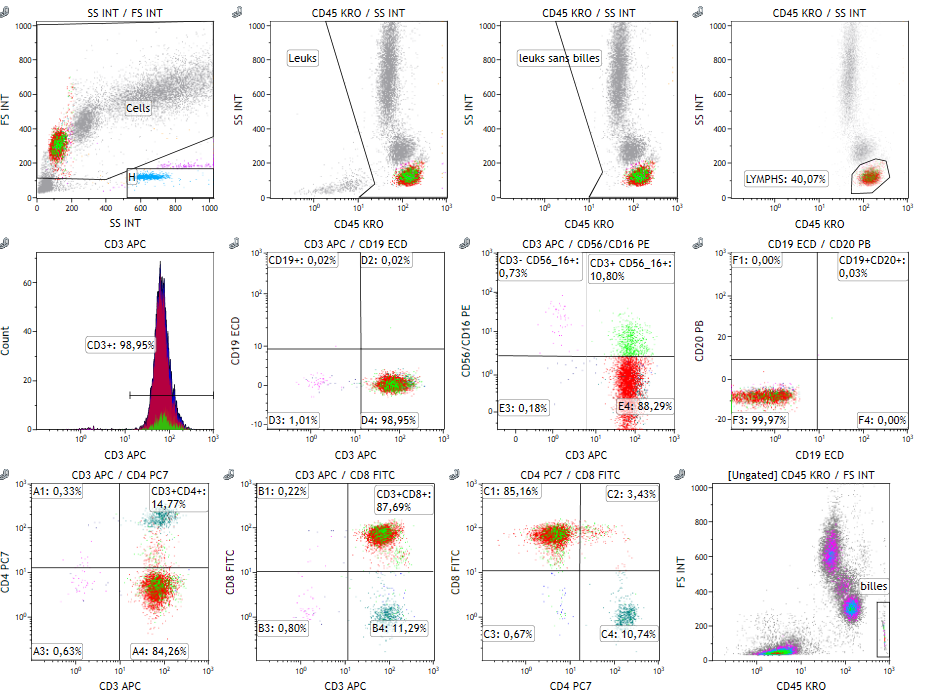 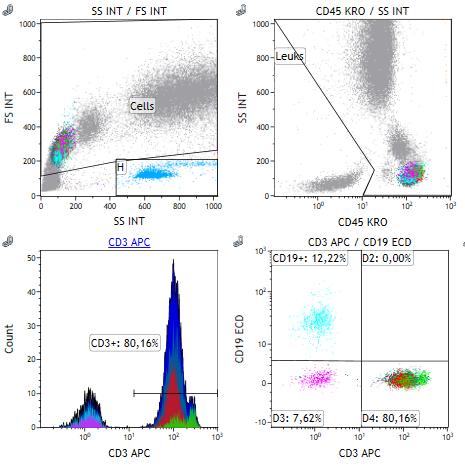 28
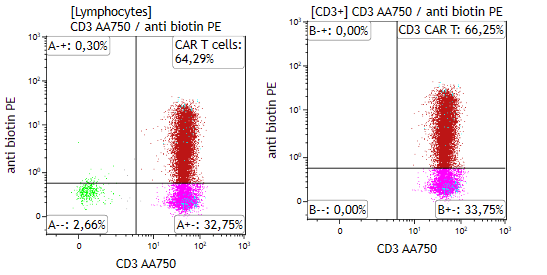 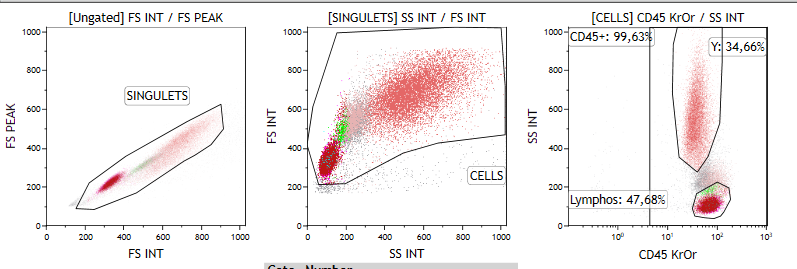 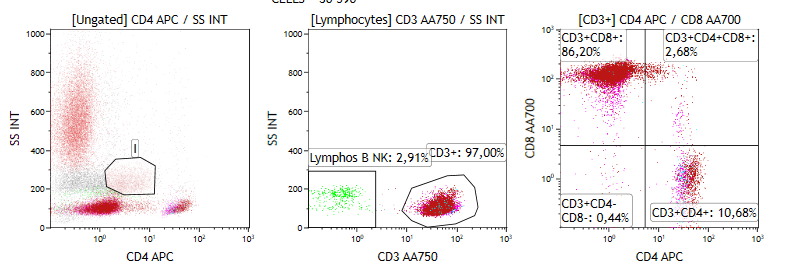 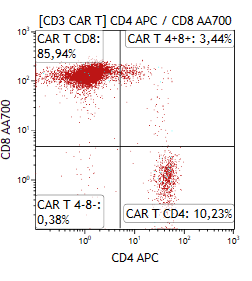 29
INTERETS DE LA CMF
Facilité d'implémentation de la technique sur une plateforme hospitalière de routine.
Combinaison à une numération T/B/NK permettant la quantification en valeur absolue des cellules CAR-T et des lymphocytes B circulants (la lymphopénie B étant le témoin de la présence de cellules CAR-T fonctionnelles).
Identification des cellules exprimant bien le CAR à leur surface, et donc potentiellement fonctionnelles.
Combinaison à d'autres marqueurs lymphocytaires permettant, outre la quantification des cellules CAR-T, de caractériser leur phénotype et celui des autres cellules immunes (T non- CAR, NK. . .), ainsi que leur fonctionnalité (cytokines intracellulaires, molécules cytotoxiques).
Rendu en temps réel aux cliniciens, laissant la possibilité d'une éventuelle modification thérapeutique au vu des résultats.
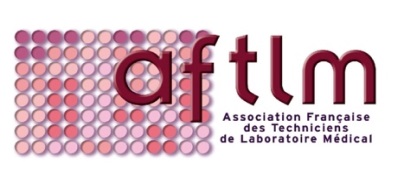 30
INTERETS DE LA CMF
L'analyse cinétique des cellules CAR-T permet de déterminer plusieurs valeurs importantes: 

Tfirst : le temps auquel les cellules CAR-T deviennent détectables après l'injection
Cmax : pic d'expansion ( taux maximal de cellules CAR-T en pourcentage ou valeur absolue) 
Tmax : le délai pour atteindre ce pic d'expansion ( en jours après l'injection) 
AUC0-28 : la quantité cumulée de cellules CAR-T présentes en circulation au cours du premier mois de traitement, définie par l'aire sous la courbe entre J0 et J28 
Tlast : le dernier point auquel les cellules CAR-T sont détectables ( en jours ou mois)
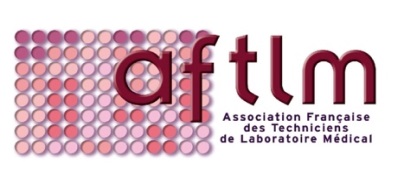 31
INTERETS DE LA CMF
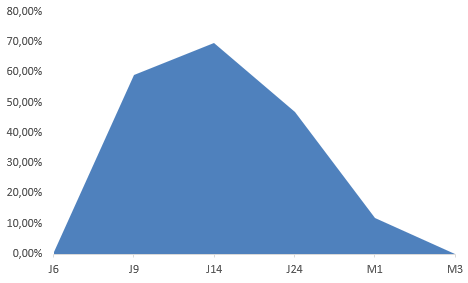 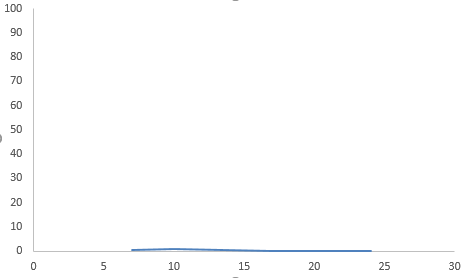 LNH du Manteau, Brexu-cel, en rémission 3mois post traitement
Lymphome B à grandes cellules , Axi-cel, rechute 2 mois post traitement
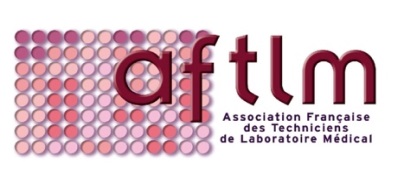 32
Exemple
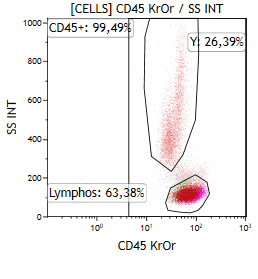 J9 post injection de CAR T CD19 pour un DLBCL
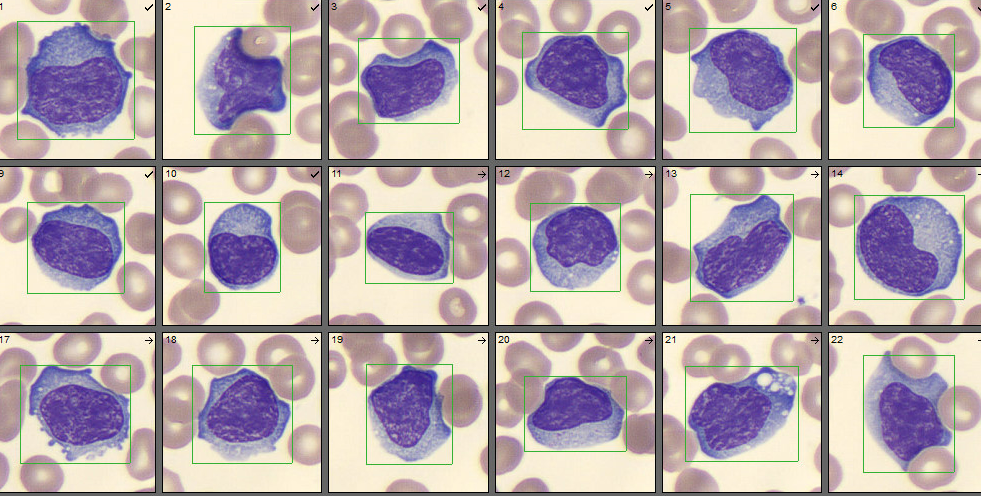 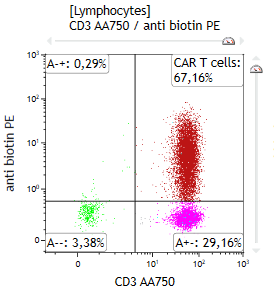 33
Exemple
Patiente de 67 ans , rechute  CNS d’un DLBCL 
Traitement par CAR-T CD19
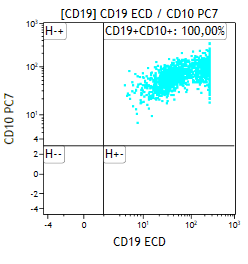 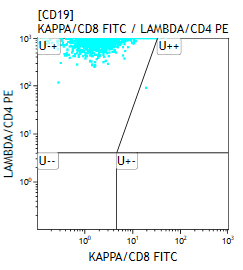 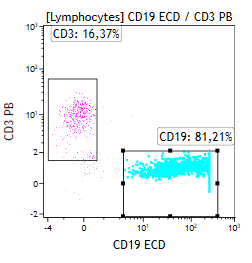 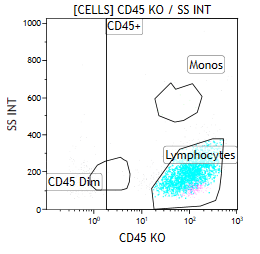 34
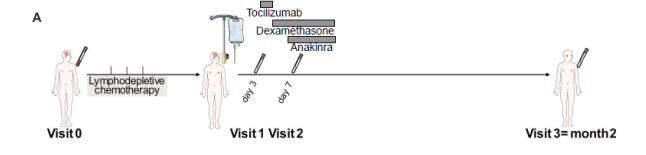 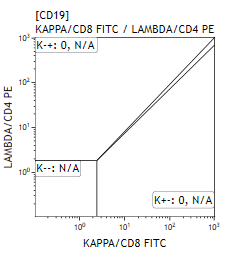 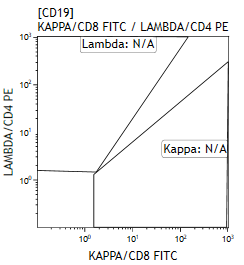 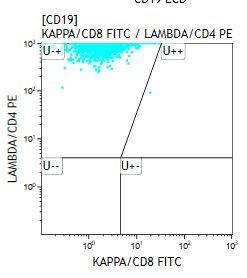 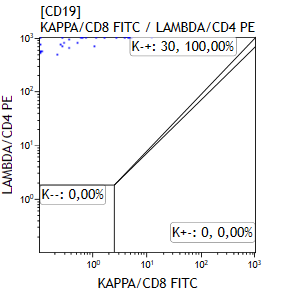 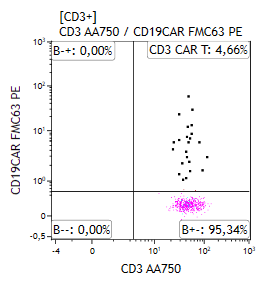 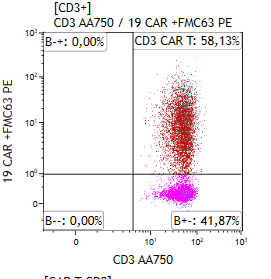 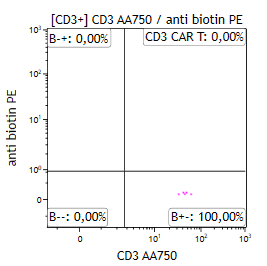 CMF sur LCR
35
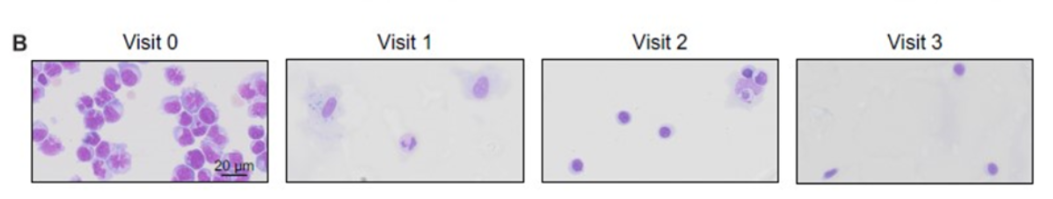 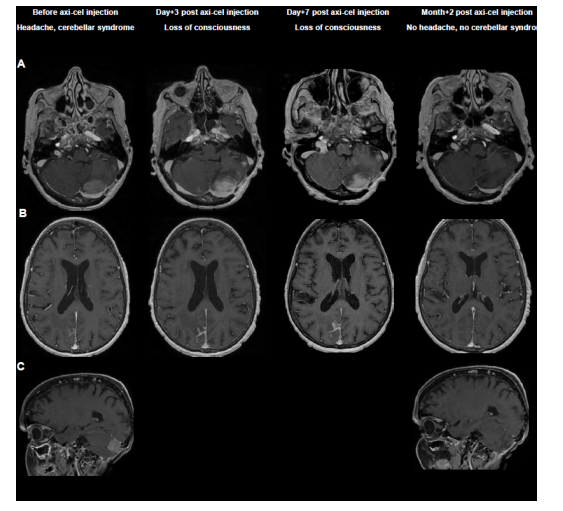 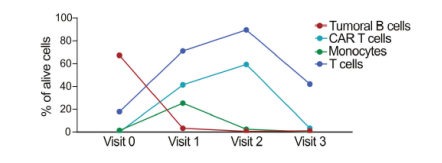 36
Quizz
1) Les cellules CAR-T sont des lymphocytes modifiés génétiquement dans le but de reconnaître puis éliminer les cellules cancéreuses. 
Vrai
2) Les CAR-T thérapeutiques sont les CAR-T de deuxième génération. 
Vrai
3) Ces cellules font parties d’un traitement de thérapie cellulaire innovante, par conséquent elles sont dépourvues d’effets indésirables notables. 
Faux
4) Il existe plusieurs méthodes de détection de CAR-T dans les liquides biologiques ( CMF, Biologie moléculaire). 
Vrai
5) Les CAR-T montrent une efficacité thérapeutique remarquable uniquement dans le domaine de cancérologie. 
Faux
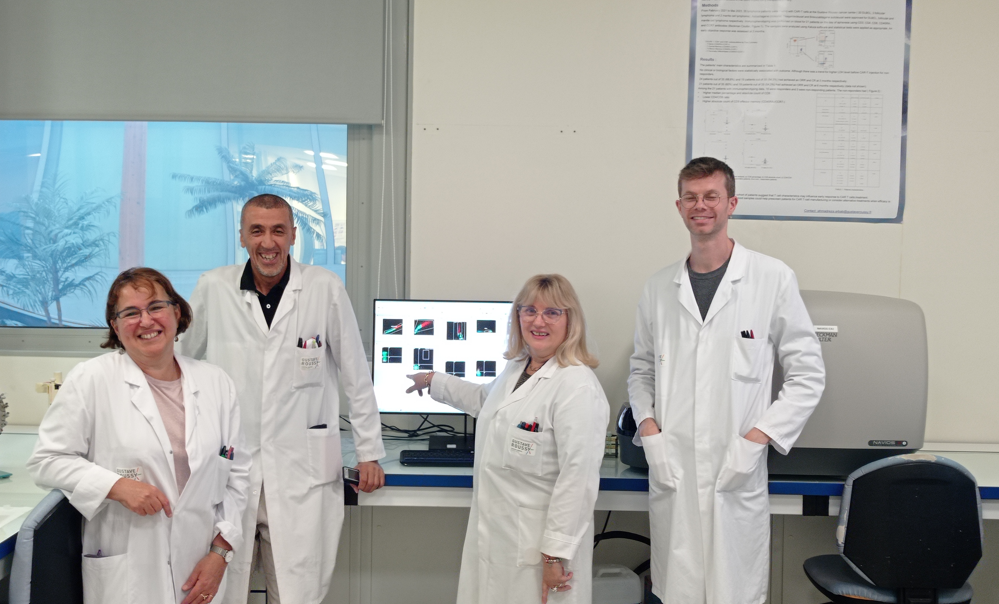 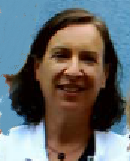 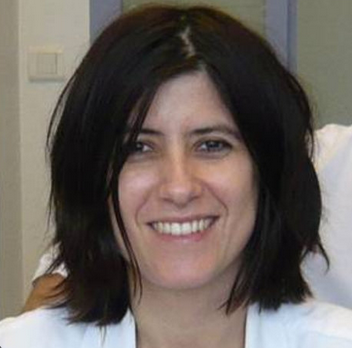 Mustapha KHAZOUR
Jeremy PAIRAULT
Chalabia NAIT HAMOUCHE
Laurence GUERRA
Véronique SAADA
Véronique  VERGÉ
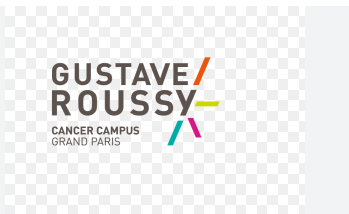 Merci de votre attention
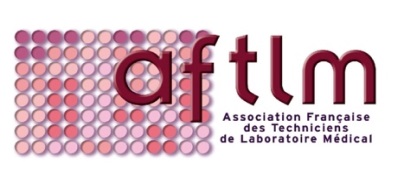 38